Fig. 3. LARGE2 can modify GPC4 with the laminin-binding glycan. (A) Schematic representation of Fc-fusion constructs. ...
Glycobiology, Volume 26, Issue 12, 1 December 2016, Pages 1284–1296, https://doi.org/10.1093/glycob/cww075
The content of this slide may be subject to copyright: please see the slide notes for details.
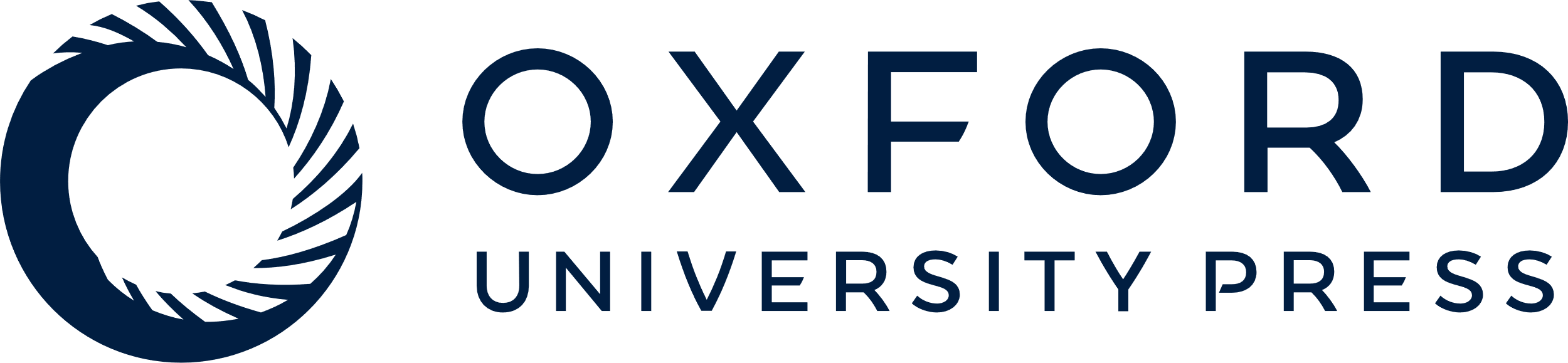 [Speaker Notes: Fig. 3. LARGE2 can modify GPC4 with the laminin-binding glycan. (A) Schematic representation of Fc-fusion constructs. Dotted arrow, suggested proteolytic cleavage site. Vertical lines, potential GAG attachment sites. ss, signal sequence. GPI ss, GPI-anchoring signal sequence. (B) LARGE2 can modify GPC4Fc in CHO cells. Immunoblotting of the Fc fusion proteins transiently expressed in, and purified from, the media of CHO cells with or without stable expression of LARGE1 or LARGE2. (C) Immunoblotting or laminin overlay (OL) of GPC4Fc purified from serum-free CHO culture with or without stable expression of LARGE2. Treatment with neither heparinase (D) nor aqHF (E) removed the functional modification from GPC4Fc.
Purification of IIH6+ proteins from rabbit kidney. IIH6 immunoreactivity of rabbit kidney extracts (A and B, Triton extract; C and D, urea extract) applied to columns (A and C, DEAE-cellulose; B and D, IIH6-Sepharose), and samples separated by the columns (the void and eluted fractions). The fractions TEA1-3 and NaCl-TEA1-3 derived from the Triton extract were subjected to trypsin digestion and analyzed by MS (Table II). In the cases of the TEA-2 and NaCl-TEA1-3 fractions derived from urea extract, the areas in the SDS-PAGE gels indicated by squared brackets were excised and analyzed by in-gel trypsin digestion and subsequent MS (Table III).


Unless provided in the caption above, the following copyright applies to the content of this slide: © The Author 2016. Published by Oxford University Press. This is an Open Access article distributed under the terms of the Creative Commons Attribution Non-Commercial License (http://creativecommons.org/licenses/by-nc/4.0/), which permits non-commercial re-use, distribution, and reproduction in any medium, provided the original work is properly cited. For commercial re-use, please contact journals.permissions@oup.com]